Disabilities in Children’s Literature
Dr.Bora Pajo & Dr.Evan Chaloupka
01
Historical children’s literature
1950 - 1970
goodreads.com
Various lists
Historical
Topic
Various websites
Final list of books
100 year span from 1900 - 2000
Separated by type of disability
Separated by author’s disability
Two decades 1950 - 1970 
4 books by authors with a disability
4 books by authors without a disability
02
Blindness
A Theoretical Timeline
How do we read, appreciate, and remember young adult fiction about disability?
The contributors to this special issue ask what and how do these texts teach? Are their authors building mirrors where individuals with disabilities can reflect on their own lives and value? Are they building windows through which readers can see their own biases as well as a panorama of human perspectives? Are some of the windows also sliding doors into new worlds? The articles we have included ask what younger readers will discover about themselves in addition to the plurality of lived experiences, viewpoints, and contributions of disabled people (Hughes and Wheeler 263).

- Intro to 2018 Special Issue of JLCDS.
Two books written by blind authors
Light a single candle by Beverly Butler in 1962
1
Follow my leader by James Garfield in 1958
2
Light a single candle
Narrative style
Portrayal of disability
Representation
Thick description
Tactile features
Psychological tale
One perspective
Way of living
Social consequences
Makes one stronger
Coming of age
Friendship dynamics
The amazing dog
Quote
Joan went with Cathy and her dog from class to class, as usual, showing them the routes, but Trudy traveled the crowded halls and stairways like a veteran, not in the least confused or shaken by the throngs of students or the noise. In fact, Cathy caught her gently nudging anybody ahead of them who had a tendency to dawdle, an act which never failed to startle a gasp from the nudge, but which also speeded up the progress so promptly that Cathy pretended to be unaware of what was going on. 

What was more, Cathy discovered that her own confusion was fading, too. There wasn’t such a tumult in the halls as she had thought, nor such a churning multitude of people struggling in every direction at once. The jumble of turns and staircases and room numbers that were a hopeless labyrinth to her last week began to assume a pattern that was surprisingly simple. It was as if there were magic in the harness handle, transforming chaos into order (176).
Perspectival Drama
The magic of the harness handle... and narration. 
Stereotype sensitive
Follow my leader
Narrative style
Portrayal of disability
Superficial
Younger audience
No depth
Type of living
Easy to overcome barriers
Representation
Overall
Friendship dynamics
Coming of age
The amazing dog
Everyone happy
Everyone helpful
Happy resolutions
Quote
“But you can see.” Miss Thompson corrected him. “You’ve only lost two eyes.” 

	“Trying to be funny?” he asked. “I only had two eyes.” 

	“You’re mistaken, Jimmy,” she explained patiently. You have an eye on the tip of each finger, one at the end of your shoe, and the one great eye in the center of your brain. People don’t see with their eyes; they see with their brains. They don’t feel with their fingers or hear with their ears. When you touch something with your hand, or when you hear a sound, your brain tells you what it is. We’re like beetles with a lot of feelers, and you’ve only lost two” (50).
Told, but only partially shown
Disability as loss  
Stereotype agnostic
General audience reviews
03
4 sites of reader reviews
Light a single candle
Follow my leader
82 reviews
359 reviews
Light a single candle
“It was the first book that I could not put down”; “life changing overwhelming love”
Impact
“It stands the test of time so well”; “read again when 44 and I still love it”
Past-present
“The realistic battle between pessimism and hopefulness”
Larger meaning
“Language that dazzles and inspires … transports the reader into experience … you actually become Cathy”
Thick description
“It takes you back to the darkest moments of your childhood/teenage years you thought you already forgot”; “most of our fears are fed by our society”; “the awesome dog!”; “trying hard and never giving up”
Representation
Follow my leader
“Heartwarming story”; “wanted to be a dog trainer”
“What could happen if you go blind?” “what it means to lose independence”; “guide dogs are amazing”
Impact
Representation
“Eye opener about the world of the vision impaired”
Disabilities
“The dog is so awesome”; “dog is the best character”
Loved character
“Jimmy is too perfect and takes setbacks in stride”; “trifle, not realistic”
Unrealistic
Writing
“Not a favorite read-aloud”; “dry, unrealistic, forced”
Both authors are disabled
Both story plots are similar
Books are very different
Target audience is different
Next steps
From Anna by Jean Little (1972)
Visually impaired author
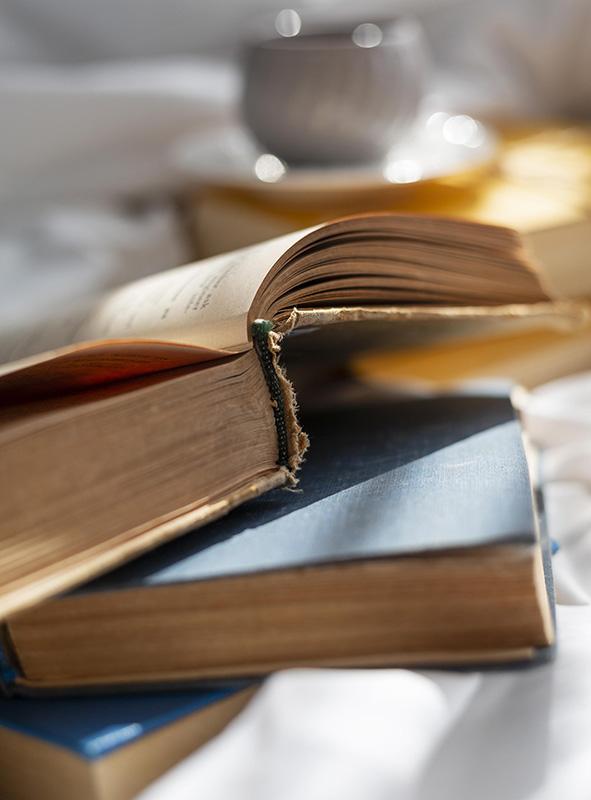 Thank you!
Open to questions
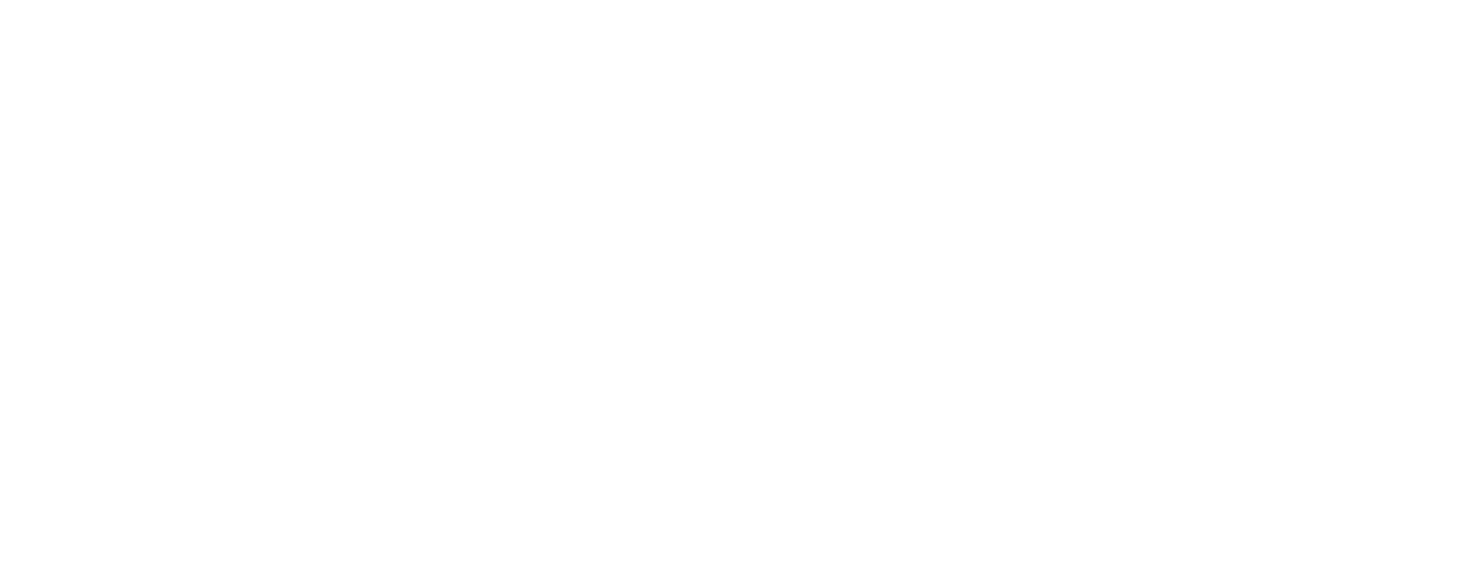